TIME UPRISING
Chad Hickenbottom, Rodelle Ladia Jr.,Angela Liu, James Murphree
Presentation agenda
Game Overview – Angela
Narrative & Game World – James
Game Purpose & Objectives – Chad
Level Progression – Chad
Tower Types – Rodelle
Upgrades & Achievements – Rodelle
Technical Considerations & Prototypes– James
Game Overview:Single-Player, Tower Defense game that transcends time and space with capture-able towers and an engaging storyline!
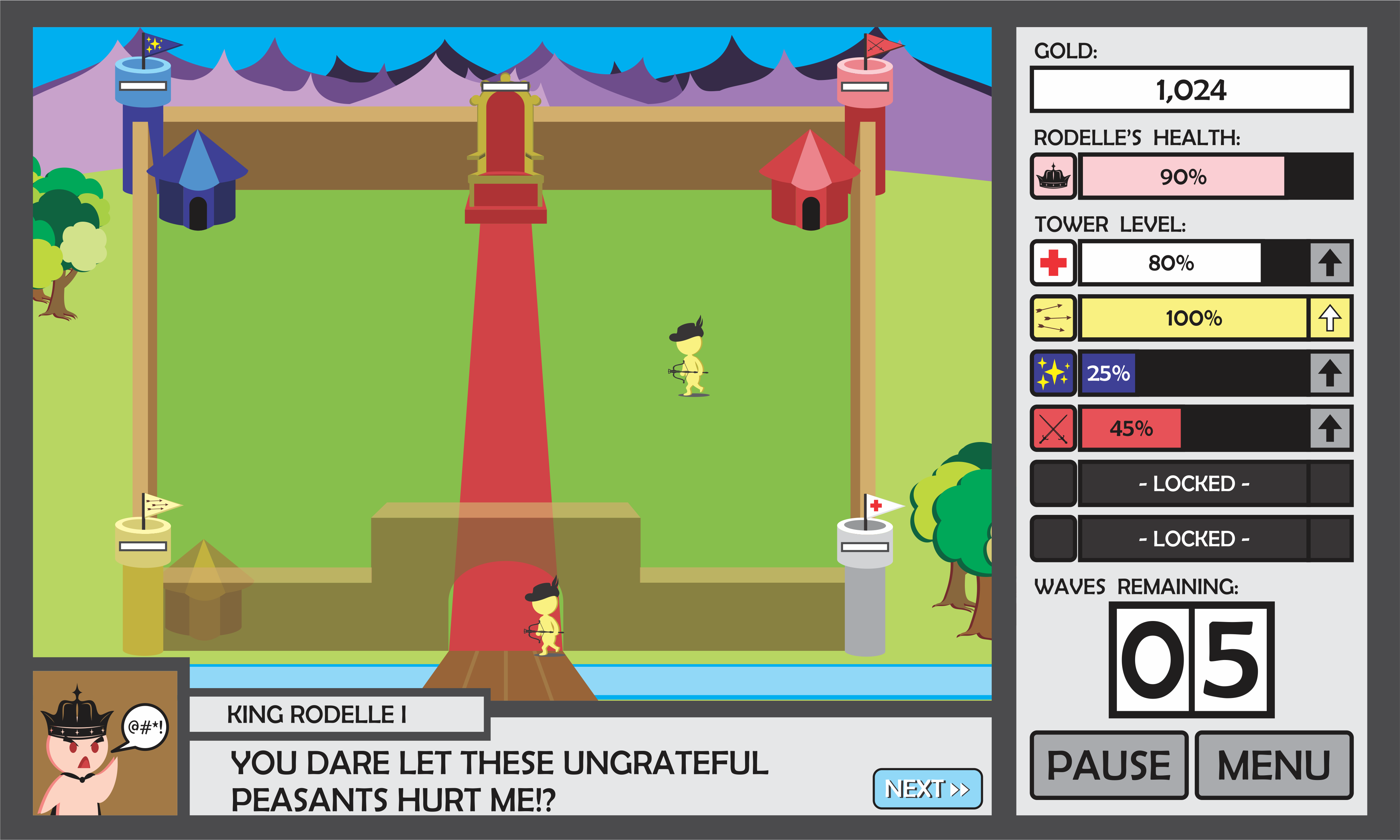 [Speaker Notes: Target Audience: Tower-defense & RPG enthusiasts

Unique: capture-able towers & strong narrative
Platform: Computer (potentially mobile)
Game Logline:Single-Player, Tactical Tower Defense game that transcends time & space with capture-able towers and an engaging storyline!
Visual Look & Feel:
2.5D Simple Cartoon]
Narrative
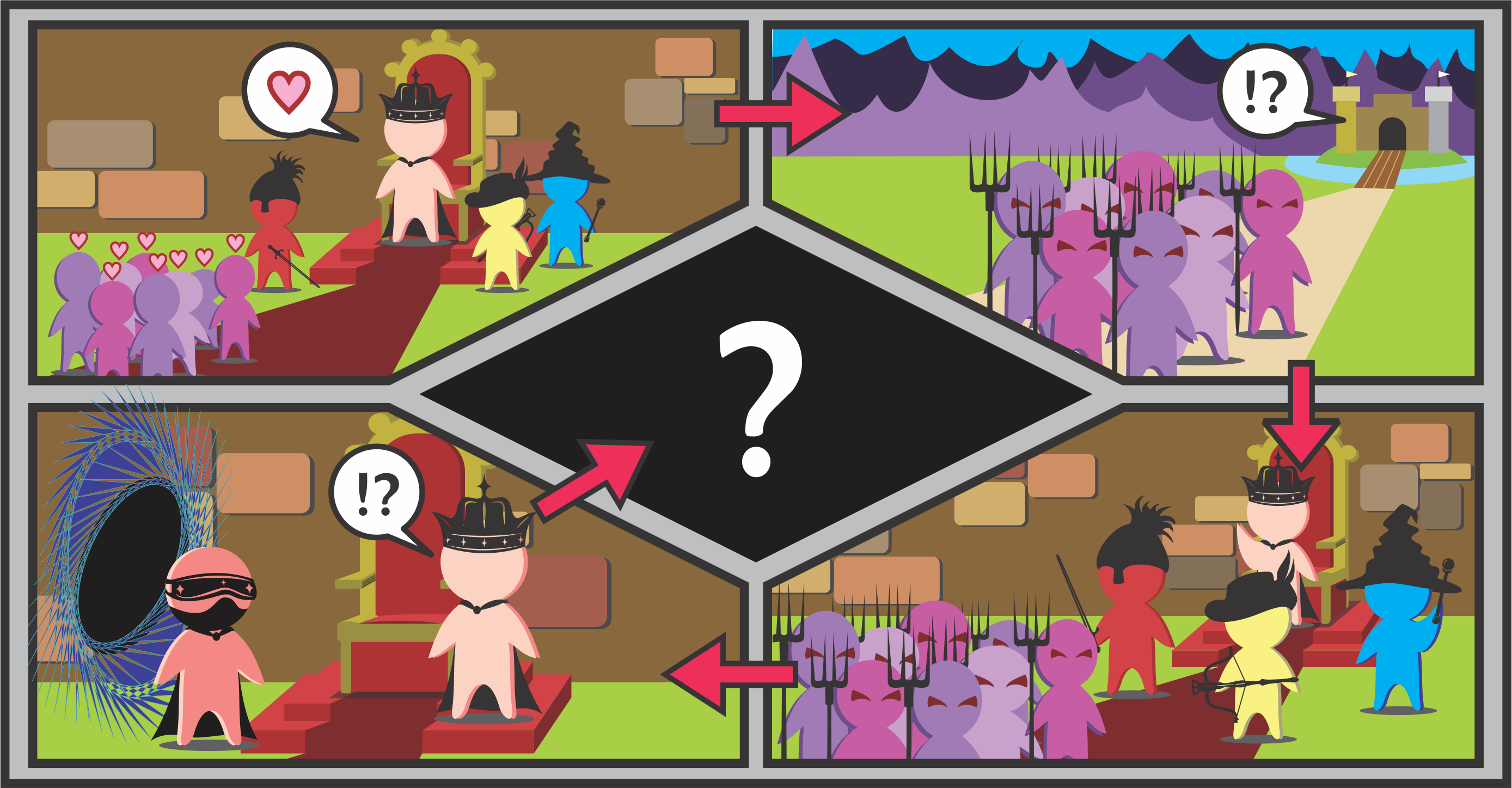 [Speaker Notes: EXPOSITION:King Rodelle I is a very nice guy. 
CONFLICT:Peasants are rebelling for an unknown reason. Protect King Rodelle I!
RISING ACTION:Galactic Overlord Rodelle XVI requests aid from King Rodelle I to help protect the Rodelle legacy with his strategic prowess.
CLIMAX & RESOLUTION:Mysterious Plot Twist]
Game Purpose & objectives
Game Purpose:Complete the game to solve the mystery of the peoples’ unrest.
Winning Condition:
Level: Defeat all enemies for all waves
Game: Progress through all eras (levels)
Losing Condition:
Health of Rodelle of the level becomes zero
Level Progression
[Speaker Notes: [Tutorial]  Prehistoric Era:  Caveman Rodelle
3 waves, 1 tower
Medieval Kingdom:  King Rodelle I
5 waves, 4 towers
Japanese Empire:  Emperor Rodelle
7 waves, 4 towers
(Modern America:  President Rodelle)
8 waves, 5 towers
(Year 2555:  Galactic Overlord Rodelle XVI)
10 waves, 6 towers]
tower types
Capture-able Towers
Spawn 
Ranged
Melee
Special Attacks
Ability
Heal
Multiplier (Wish-listed)
Bomb (Wish-listed)
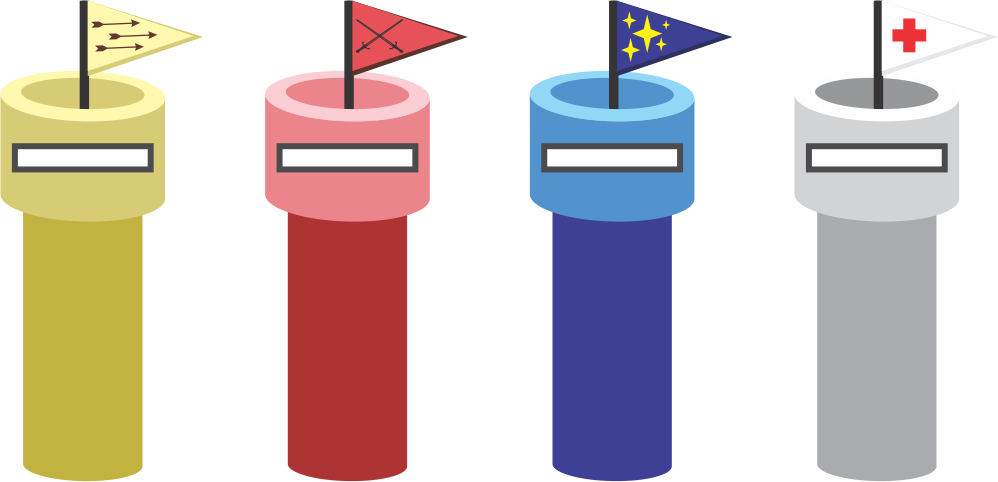 Upgrades & Achievements
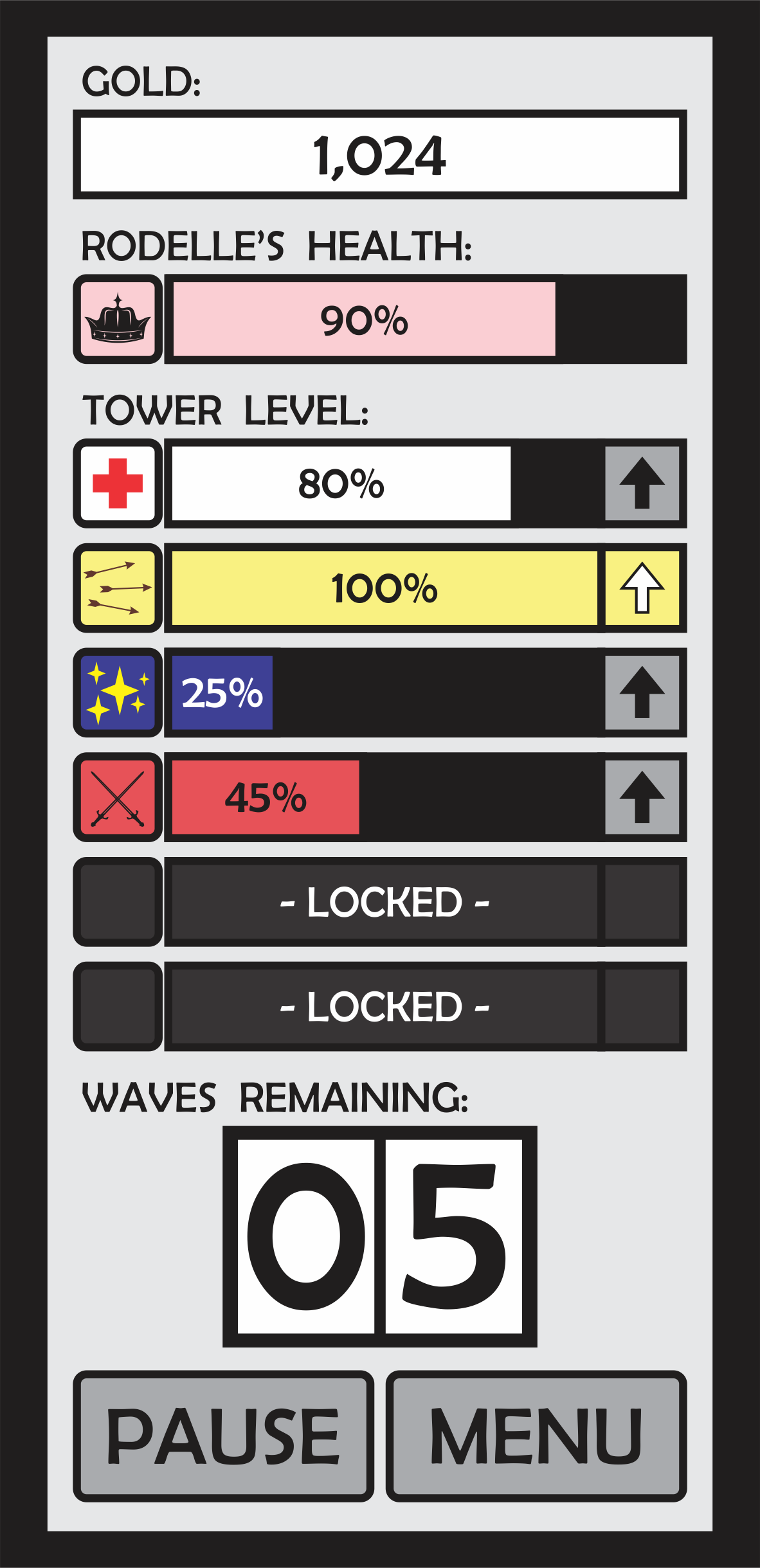 Tower Levels:
During Levels
Control Panel & Experience
Soldier & Rodelle Boosts (Wish-listed):
Between Levels
Galactic Tower Store & Gold
(Badges)
[Speaker Notes: Insert Control Panel Diagram]
Technical considerations(Prototypes)
Tower spawning units to user selected locations
Rendering units so they overlap correctly in 2.5D (top units have lower y-values)
Units clumping/arching around enemies nicely
Save/Load games
Tower control transition from user to enemy
#MATH(Questions)